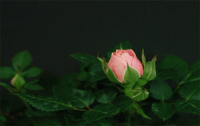 স্বাগতম
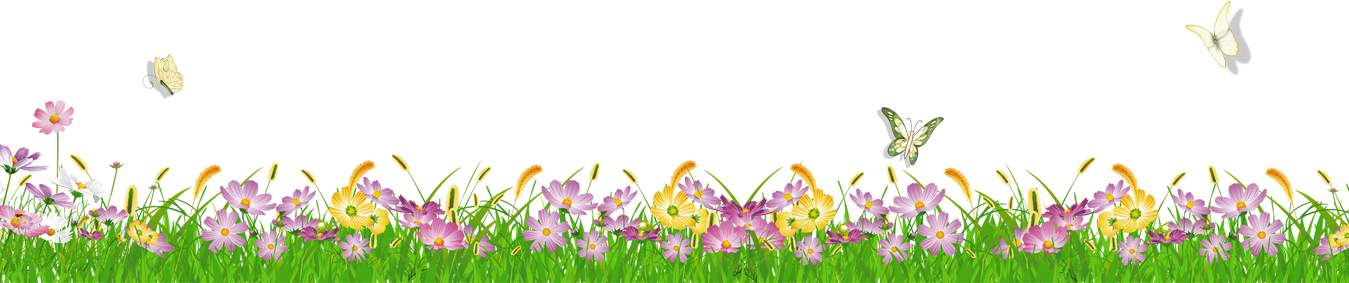 শিক্ষক পরিচিতি
নামঃ বাবলু রঞ্জন দাস
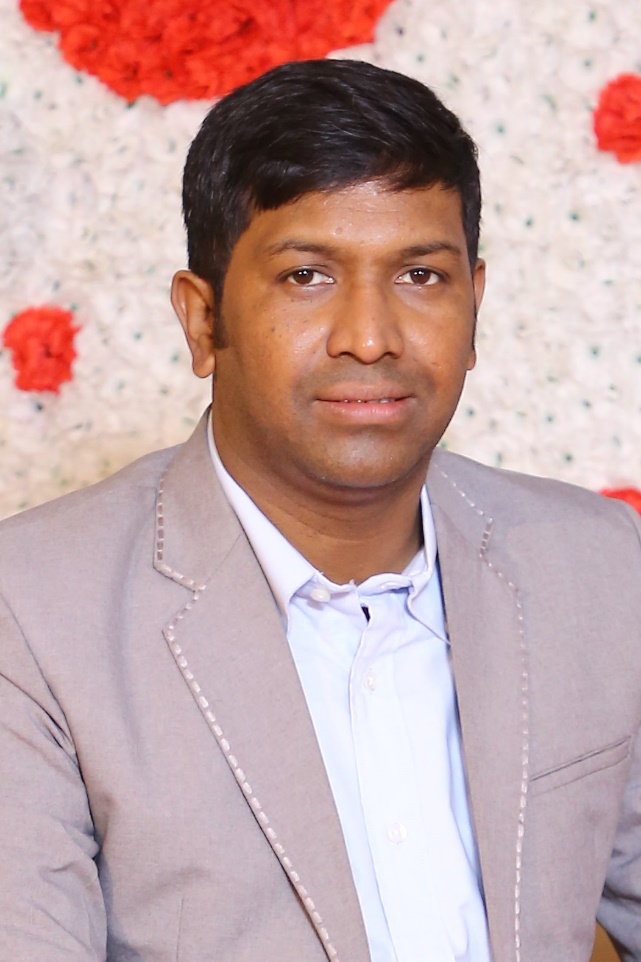 পদবিঃ সহকারি শিক্ষক
খন্দকার বাজার সপ্রাবি
উপজেলাঃ ওসমানীনগর
জেলাঃ সিলেট
পাঠ পরিচিতি
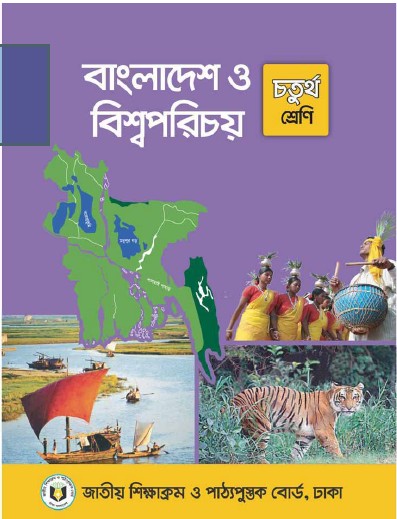 বাংলাদেশ ও বিশ্ব পরিচয়
শ্রেণিঃ চতুর্থ 
অধ্যায়ঃ ৭ম 
পাঠের নামঃ শ্রমজীবী
পাঠ্যাংশঃ সমাজের.........শ্রমিক।
সময়ঃ ৩৫ মিনিট
শিখনফল

      ৬.১.১. শ্রমের গুরুত্ব বলতে পারবে।
      ৬.২.১. বিভিন্ন ধরনের পেশাজীবীর নাম বলতে পারবে।
      ৬.৩.১. বিভিন্ন পেশাজীবীর কাজের বর্ণনা করতে পারবে।
চল আমরা একটি ভিডিও দেখি
আজ আমরা পড়ব
শ্রমজীবী
নিচের ছবিতে কি দেখছ?
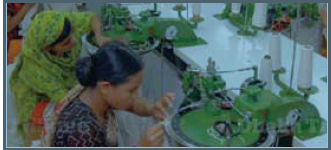 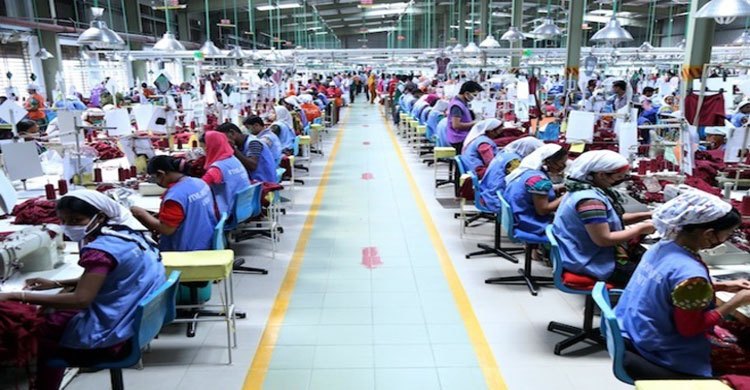 গার্মেন্টস কর্মী
নিচের ছবিতে কি দেখছ?
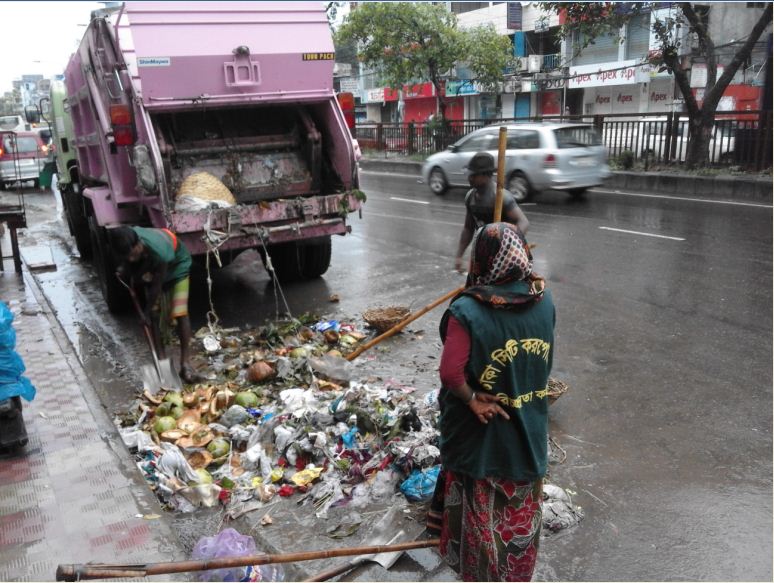 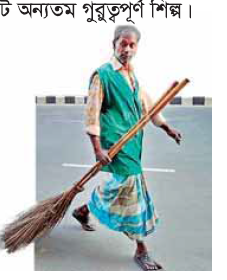 পরিচ্ছন্নতা কর্মী
নিচের ছবিতে কি দেখছ?
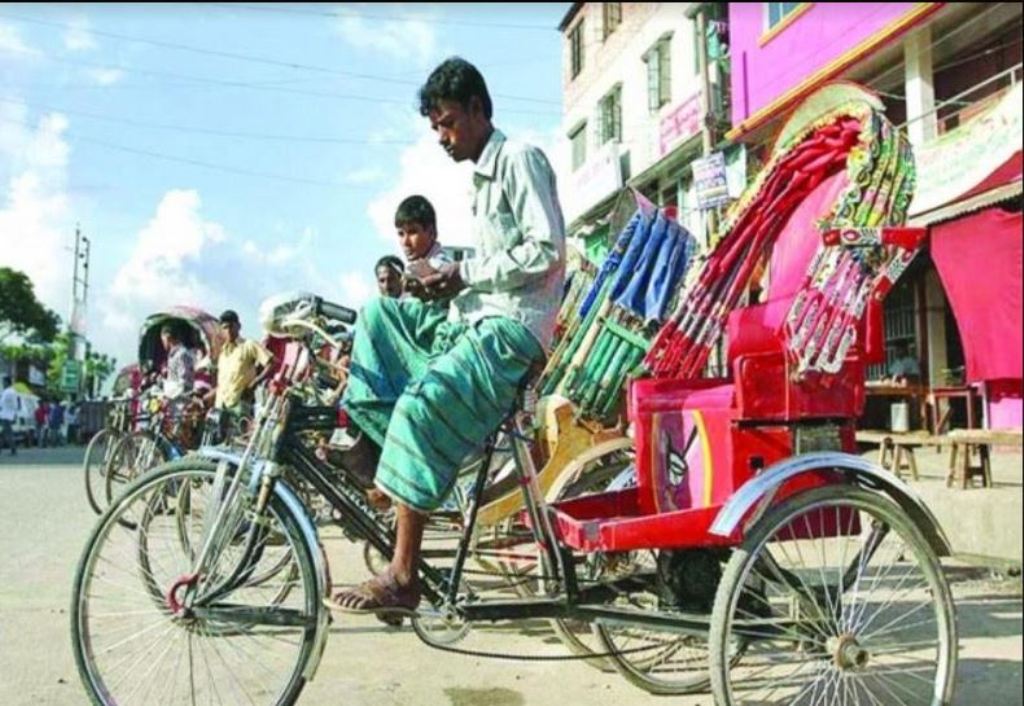 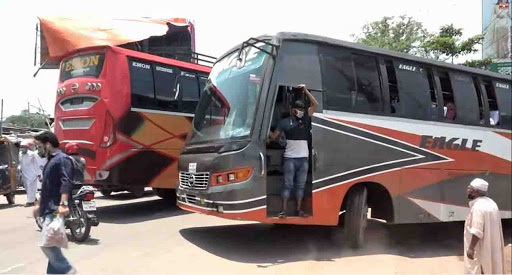 পরিবহন শ্রমিক
দলীয় কাজ
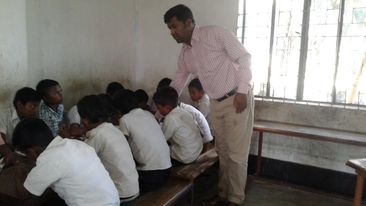 মূল্যায়ন
নিচের প্রশ্নগুলোর উত্তর দাও।  
   প্রশ্ন ১। পরিচ্ছন্নতা কর্মীরা কি কাজ করে?
   প্রশ্ন ২। কারখানা শ্রমিক কারা?
   প্রশ্ন ৩। পরিবহন শ্রমিকরা কি কাজ করে?
বাড়ির কাজ
ধন্যবাদ 
   সবাইকে
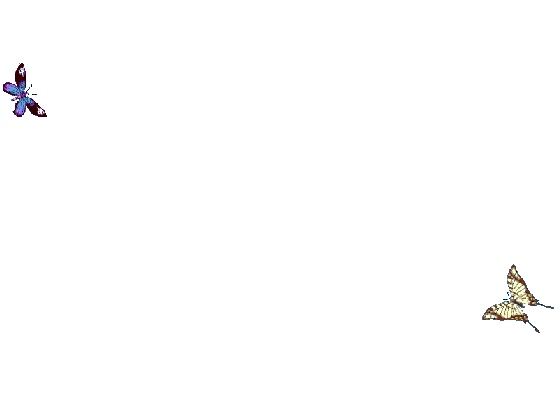 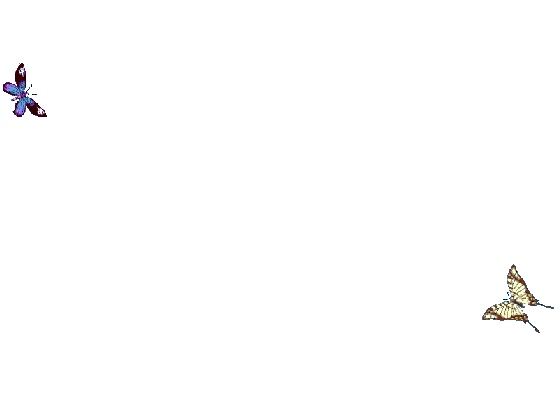 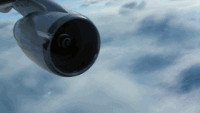 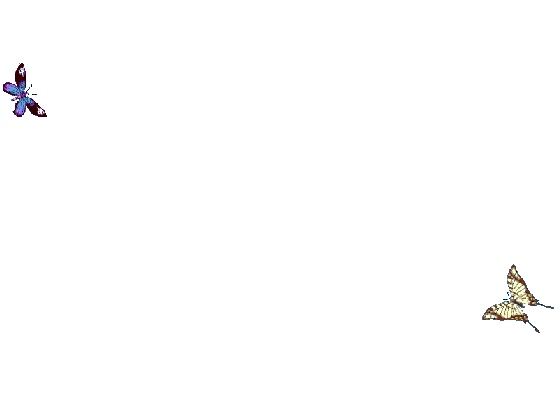 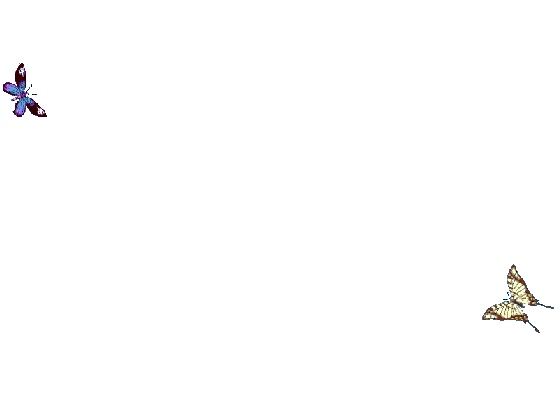 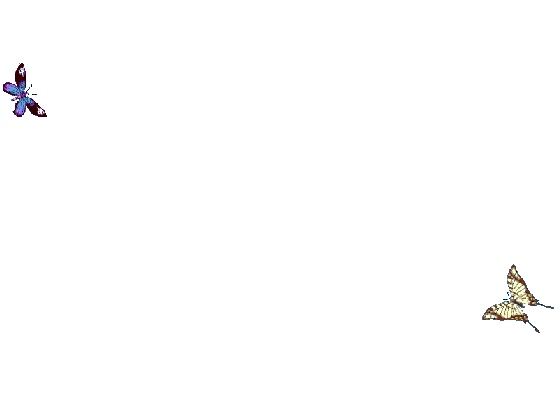 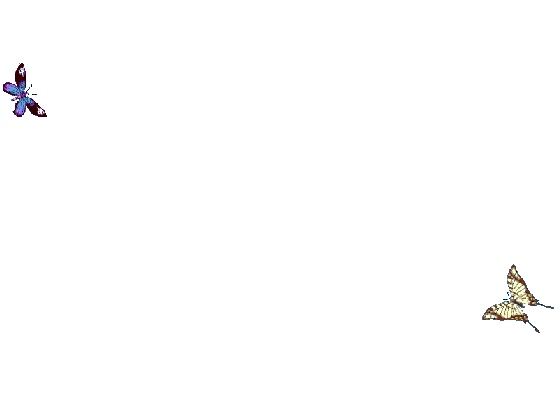 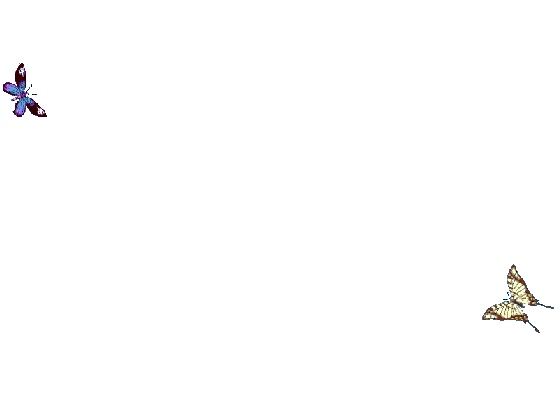 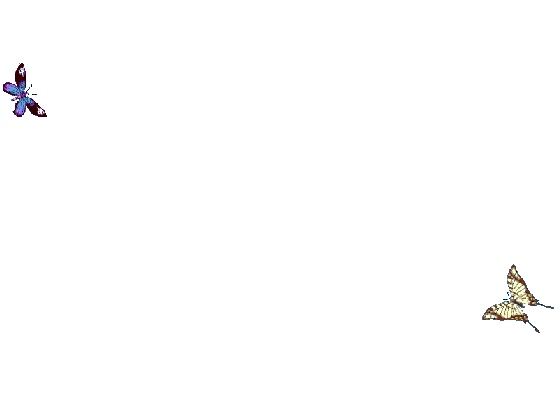 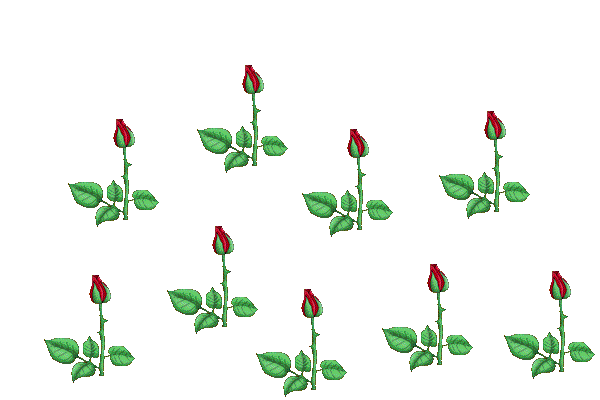 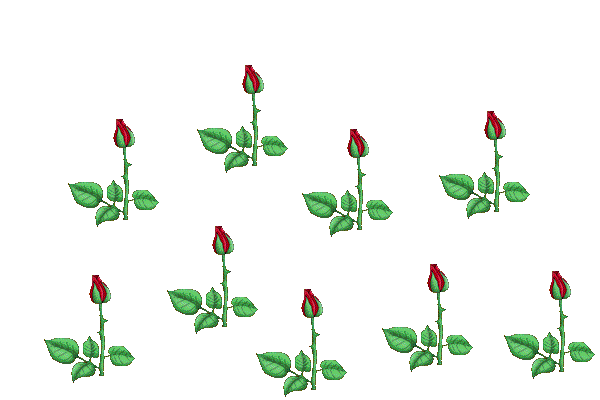 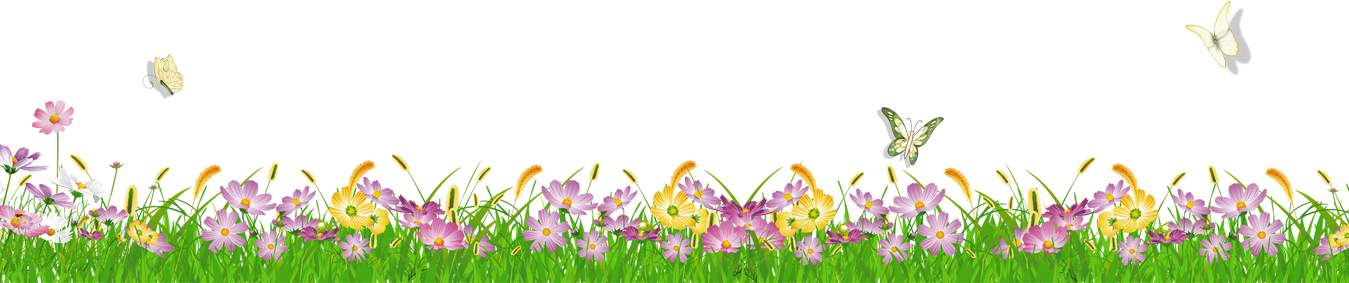 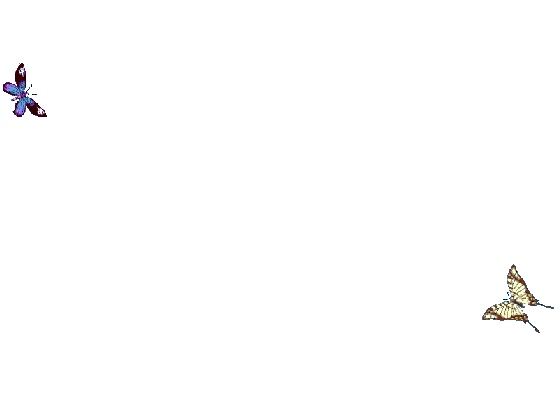 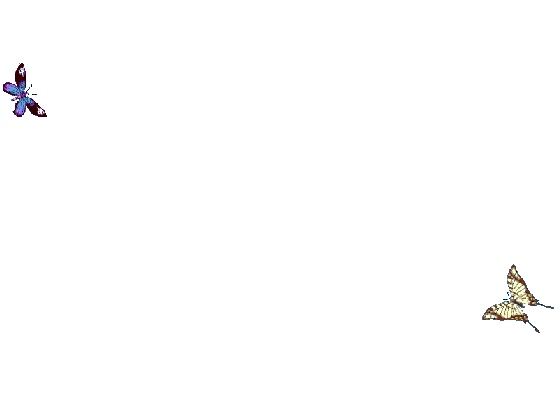 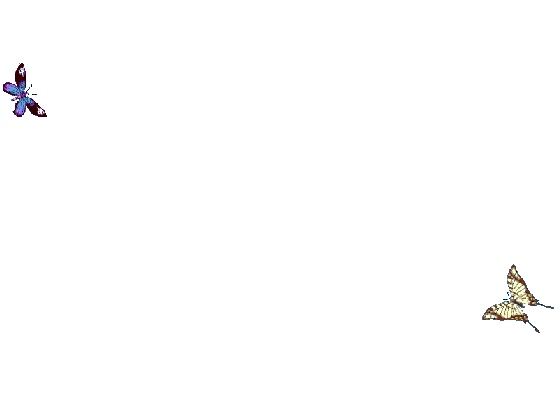